Муниципальное  бюджетное дошкольное образовательное учреждение детский сад « Росинка»
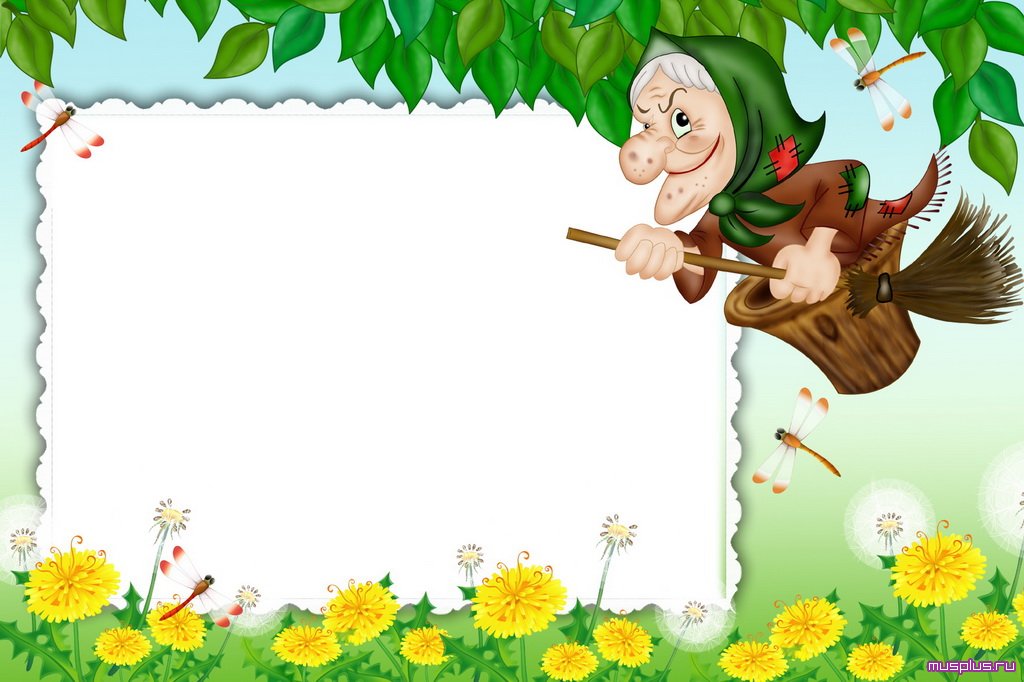 Проект 
«Всем известная незнакомка»
Выполнила:
 Мартынова Л.В.
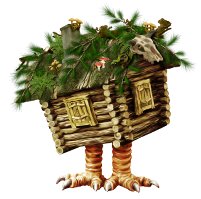 с. Павловск
2015г
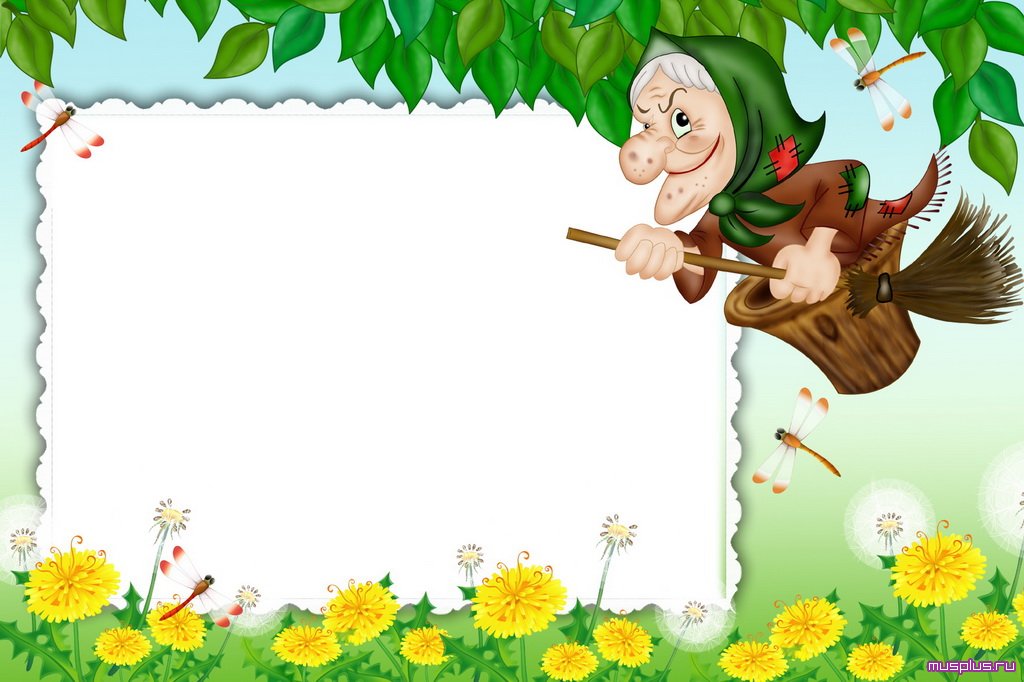 Задачи:
дать представления, какие бывают сказки;
познакомить детей со сказочным персонажем Бабой Ягой;
рассказывание и инсценировка авторских сказок;
пересказывать прочитанные сказки;
закрепить умение рисовать портрет сказочного персонажа;
закрепить умение лепить жилище сказочного героя.
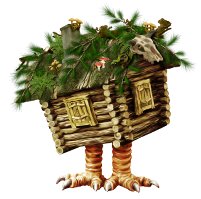 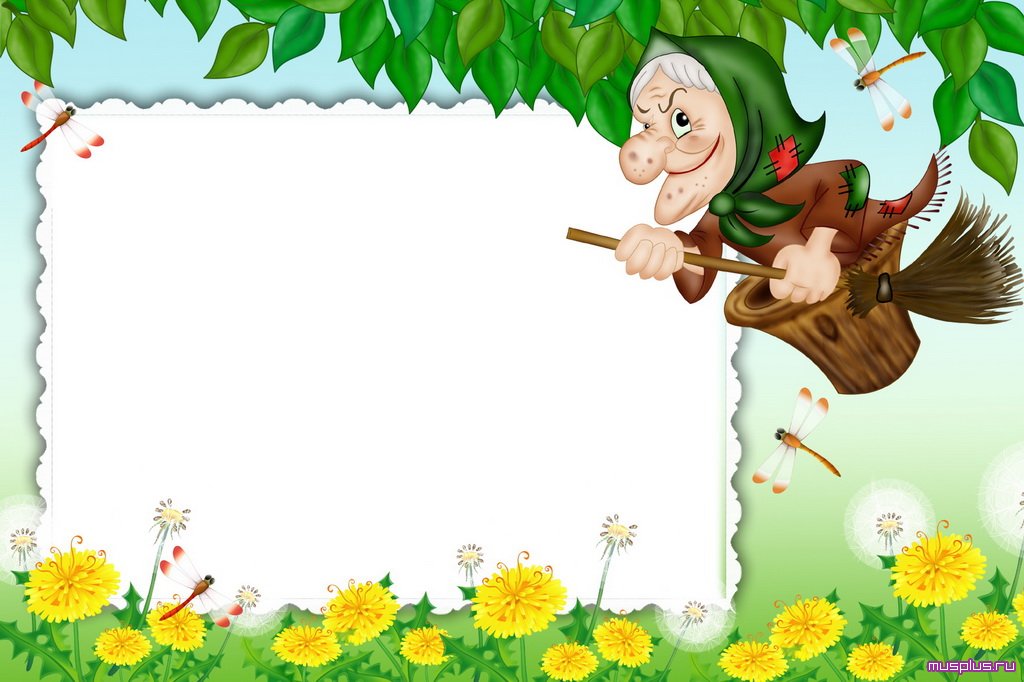 Пути решения проекта:
прочитать много русских народных сказок; 
научится анализировать сказки;
находить полезную информацию в интернете и энциклопедиях (чтобы познакомится с историческими сведениями возникновения образа Бабы – Яги)
учиться делать выводы;
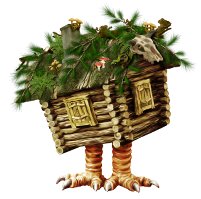 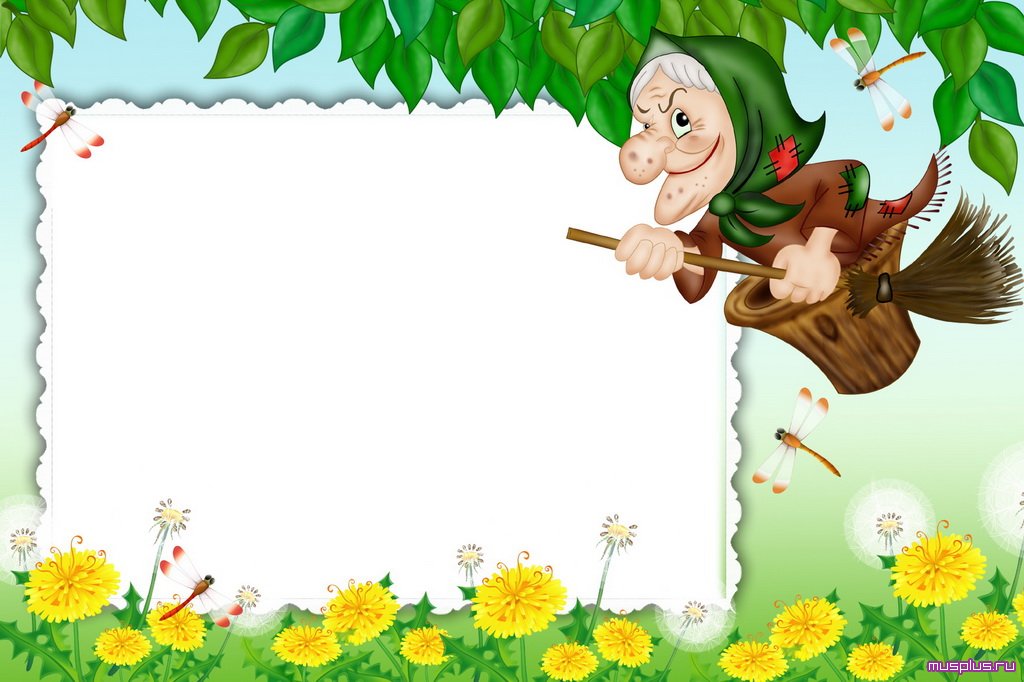 Этапы реализации проекта
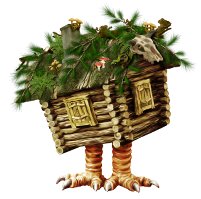 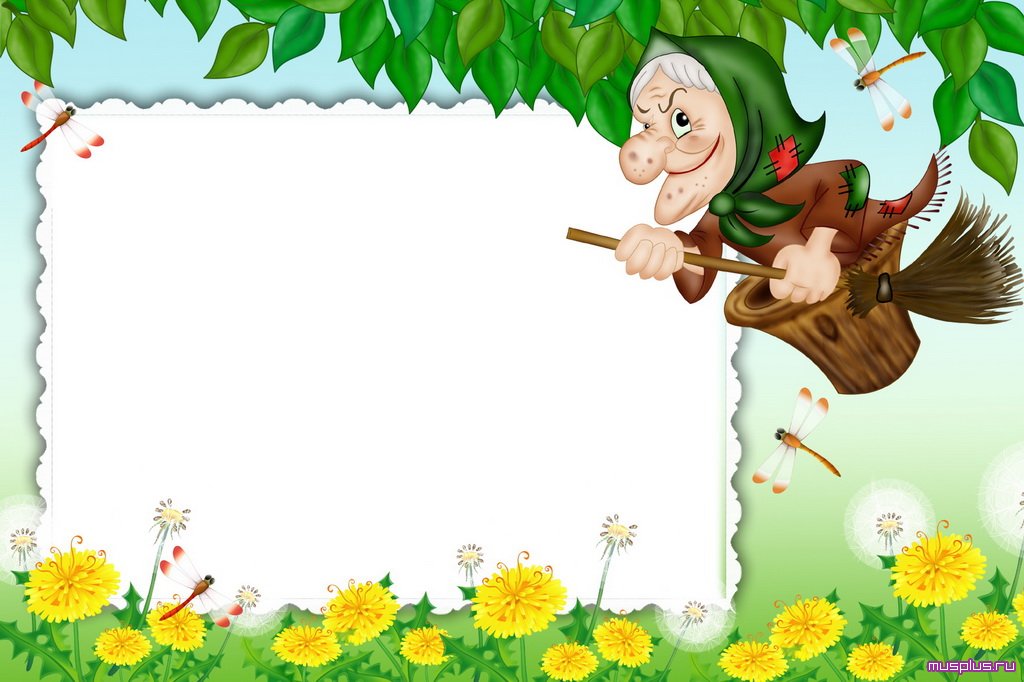 Межпредметные связи:
Познавательное развитие;
Речевое развитие;
Художественно-эстетическое развитие;
Социально-коммуникативное развитие;
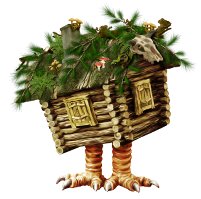 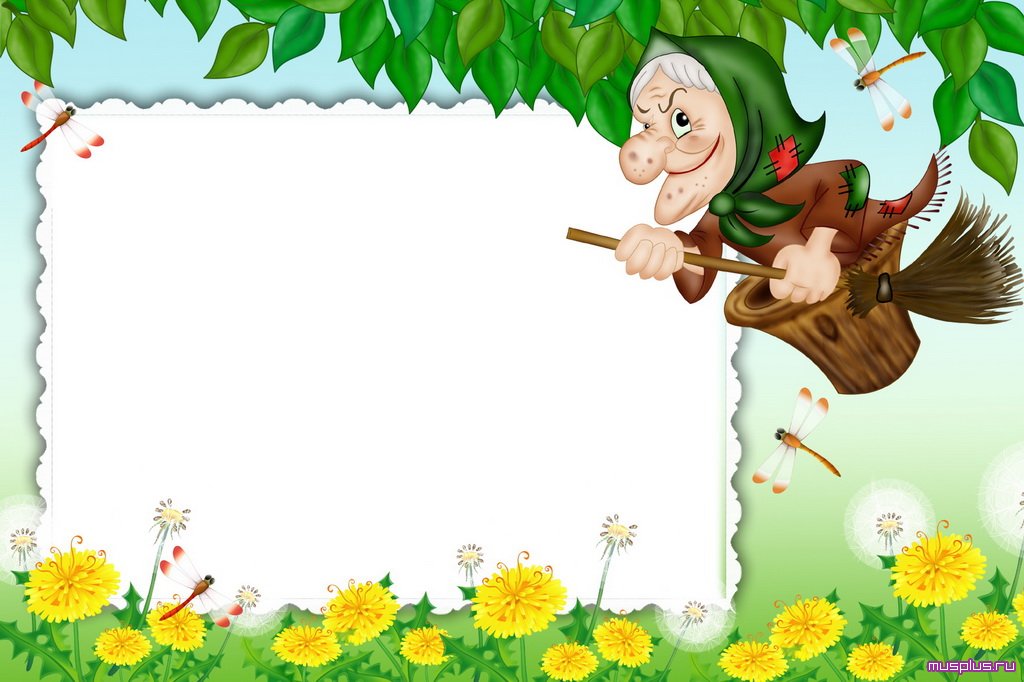 Работа с родителями:
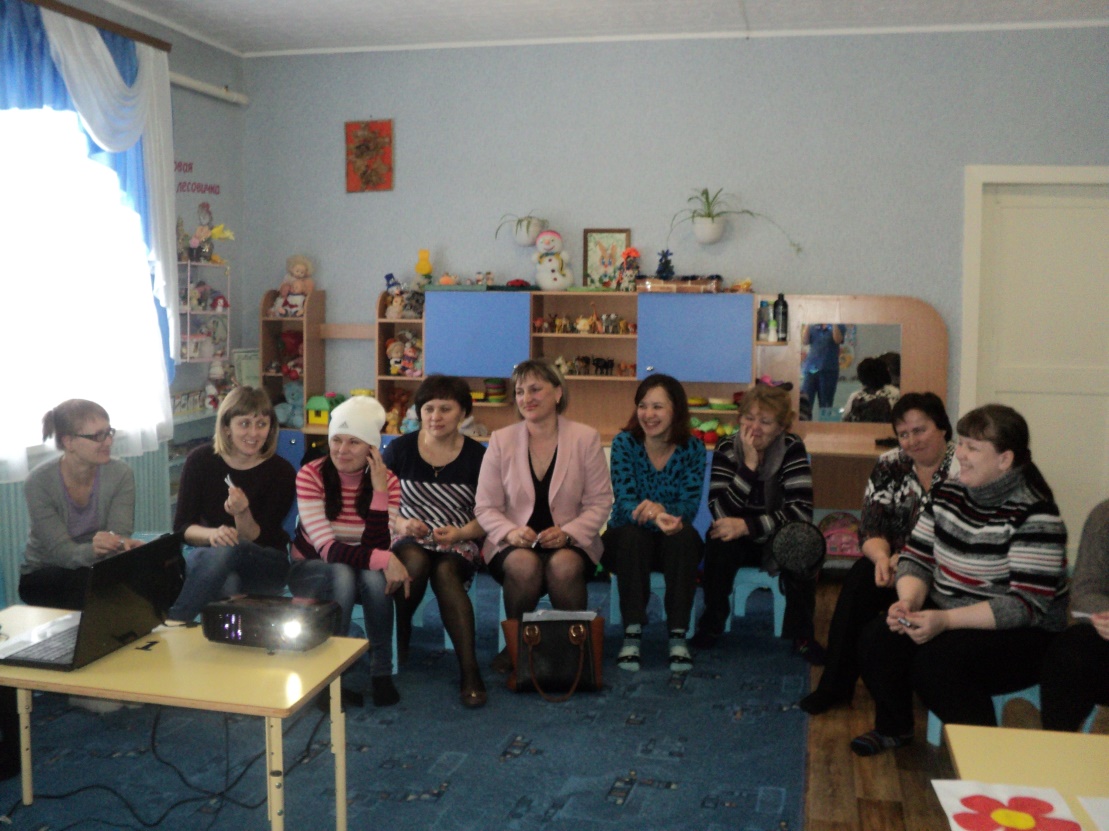 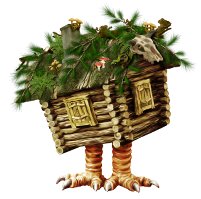 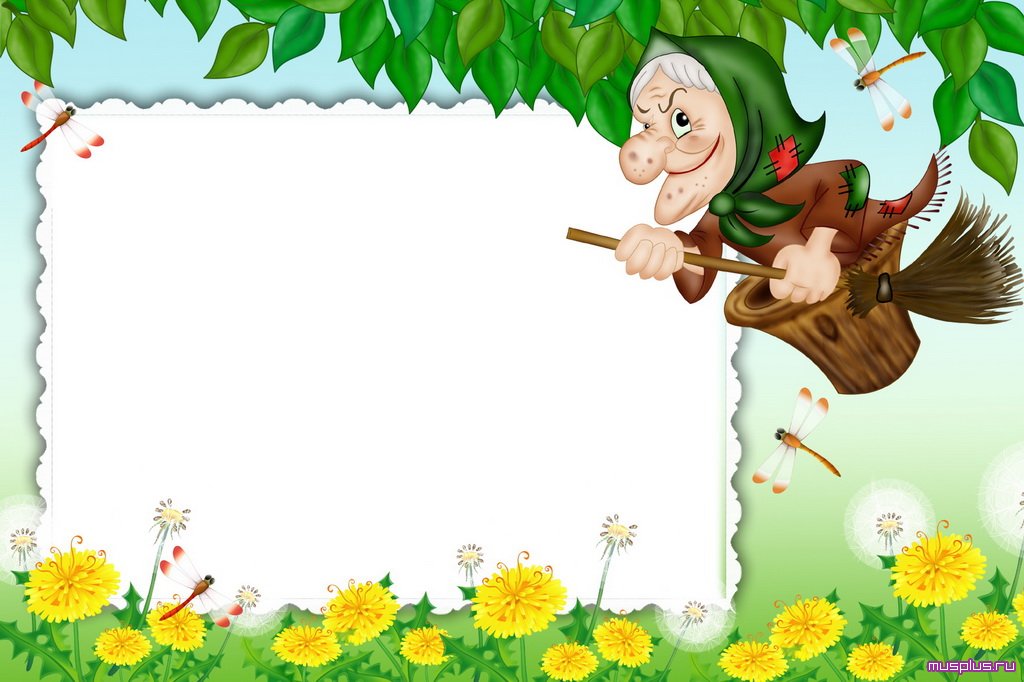 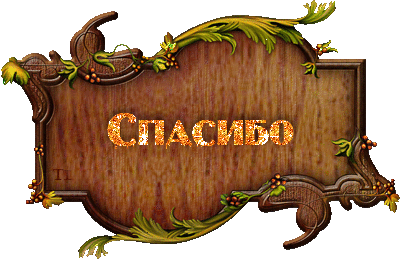 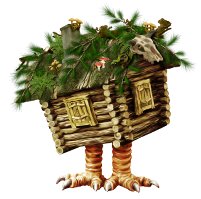